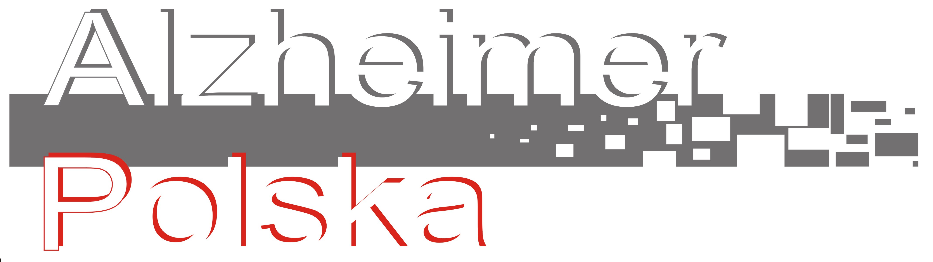 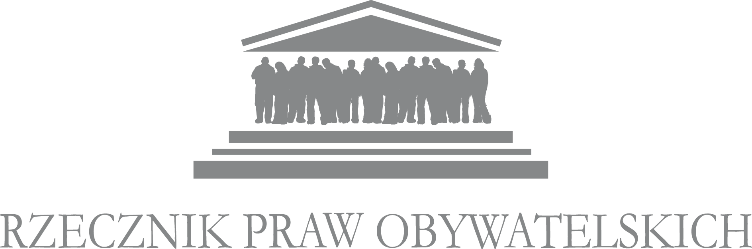 „Alzheimer! Jak żyć?”
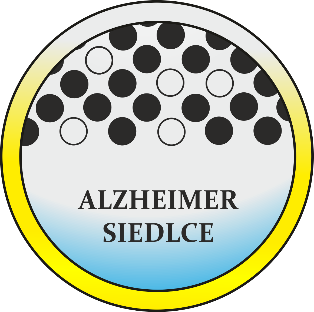 Siedleckie Stowarzyszenie Pomocy Osobom z Chorobą Alzheimera
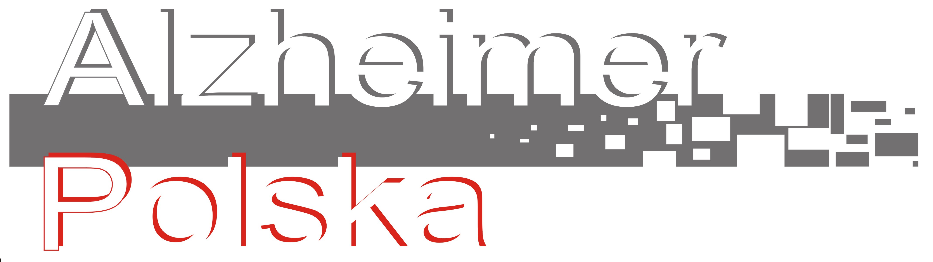 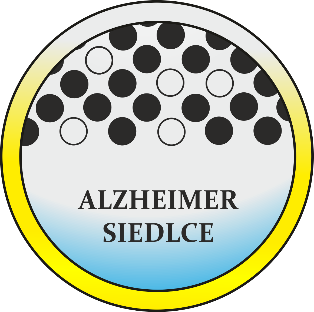 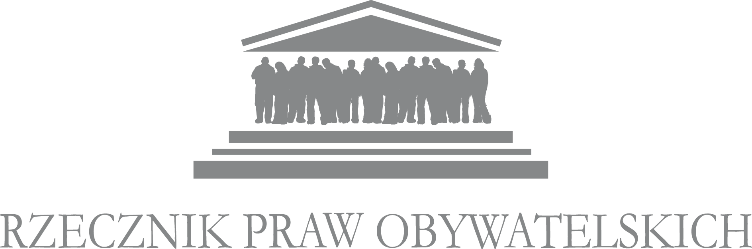 Projekt  „Alzheimer! Jak żyć?” realizowany jest  w ramach  zadania publicznego „Rozwój zróżnicowanych form działań oraz usług społecznych wspierających samodzielność osób dotkniętych Chorobą Alzheimera i innymi chorobami otępiennymi oraz ich rodzin”  w latach 2018-2020, w obszarze zadania publicznego Województwa Mazowieckiego „Działalność na rzecz integracji i reintegracji zawodowej i społecznej osób zagrożonych wykluczeniem społecznym”.
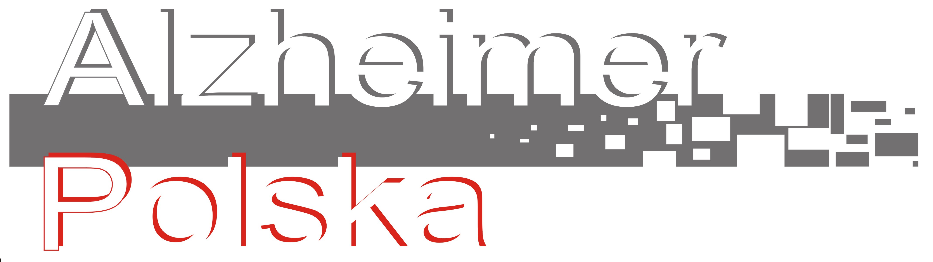 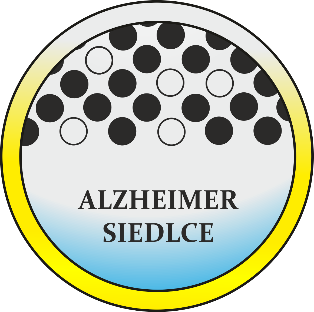 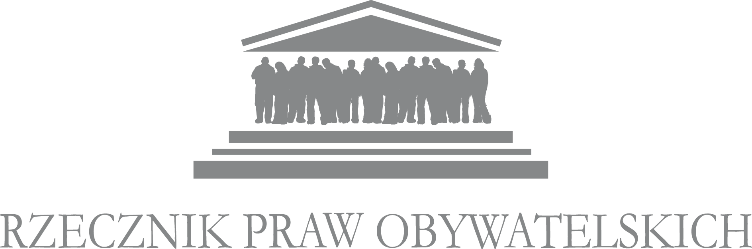 W ramach projektu realizowane są następujące działania:
Kampania informacyjna – odbiorcami są mieszkańcy powiatów: siedleckiego, sokołowskiego, węgrowskiego i łosickiego. 
Przeszkolenie rodzin dotkniętych chorobą Alzheimera i innymi otępieniami w zakresie zaspokojenia potrzeb bio-psycho-społecznych wynikających z choroby – szkolenia otwarte.
Rozszerzenie dostępności rodzin dotkniętych chorobą Alzheimera i innymi otępieniami do usług opiekuńczych, pielęgnacyjnych,  socjalnych, terapeutycznych i rehabilitacyjnych .
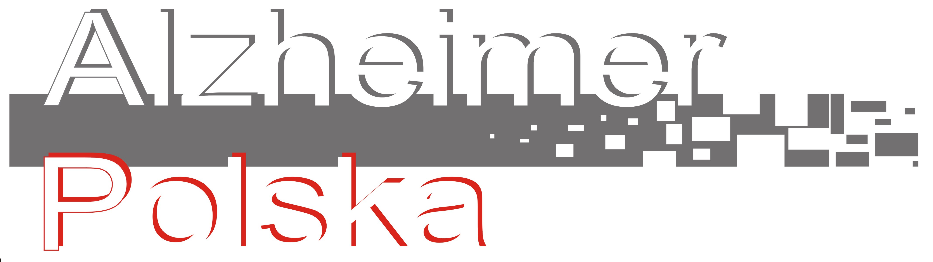 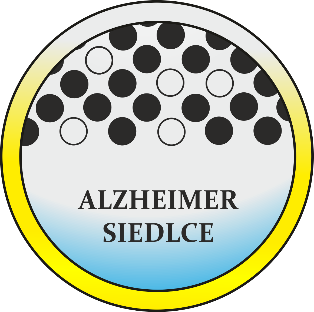 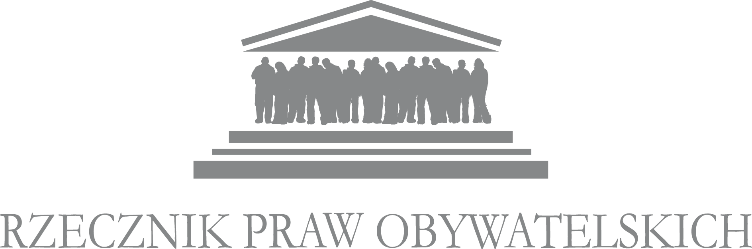 Punkt konsultacyjny – adresatami punktu konsultacyjnego są    zarówno osoby, które podejrzewają że problematyka choroby może dotyczyć ich lub ich rodzin, ale także osoby które już żyją z choroba i potrzebują specjalistycznej wiedz lub wsparcia w postaci rozmowy.  Punkt konsultacyjny działa w miejscu biura Stowarzyszenia, możliwa jest też rozmowa telefoniczna.
Meeting Dem – grupa samopomocy – beneficjentami tego oddziaływania są przede wszystkim osoby w rodzinach, których problem choroby Alzheimera już istnieje.
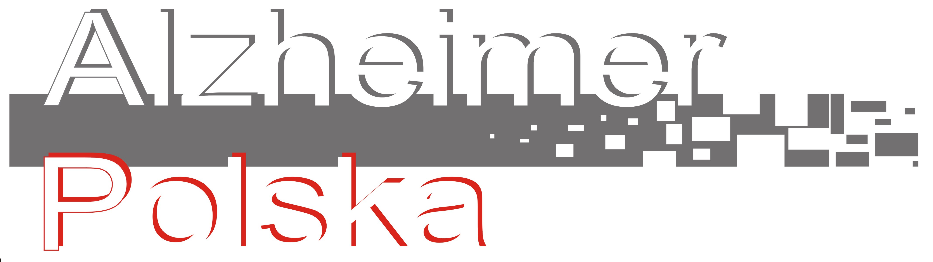 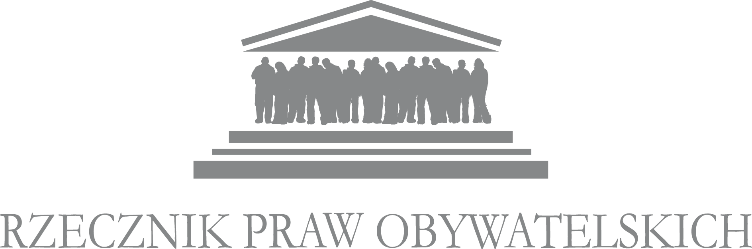 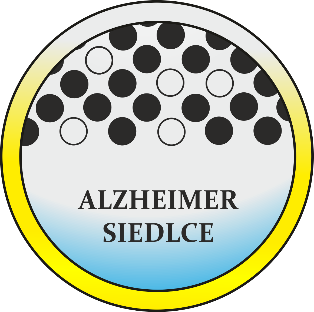 Realizując  zadania pt. „Alzheimer! Jak żyć?” udzielamy wsparcia bezpośredniego w postaci bezpłatnych wizyt domowych specjalistów, których  zadaniem jest  nauczenie rodziny jak radzić sobie z opieką nad osobą chorą na otępienie. 
W skład grupy specjalistów wchodzą: pielęgniarka, terapeuta zajęciowy, rehabilitant i asystent osoby chorej. 
Każda rodzina może skorzystać z indywidualnego wsparcia psychologa podczas otwartych spotkań odbywających raz w miesiącu.
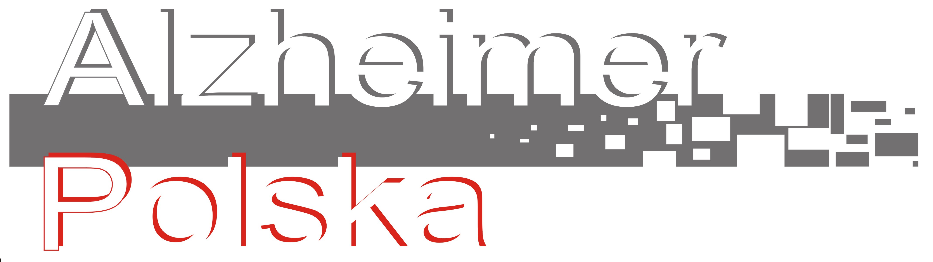 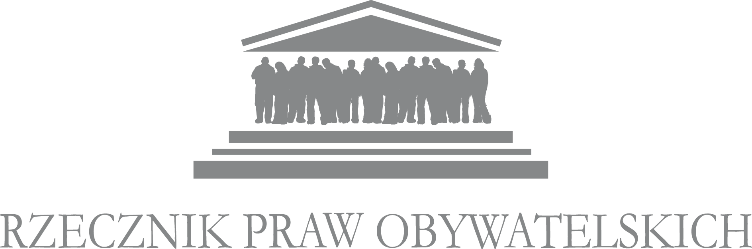 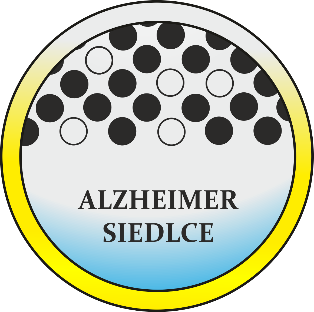 W 2018 r. w projekcie „Alzheimer! Jak żyć?” wzięło udział osiem rodzin, a w 2019 r. kolejne osiem. 
Dzięki wsparciu w postaci odwiedzin naszych specjalistów w domu chorego, rodziny mają  dostęp do fachowej wiedzy. W warunkach  konkretnej rodziny udzielane są wskazówki na temat wielu praktycznych rozwiązań w opiece nad chorym. 
Opiekunowie mogą również skorzystać z wytchnienia. W ramach przysługujących  godzin opieki nad chorym mają możliwość wykorzystania tego czasu dla siebie czy  załatwienia  spraw urzędowych. 
Dzięki wsparciu naszej organizacji jeden z opiekunów skorzystał z wyjazdu do sanatorium wiedząc, że jego bliski pozostaje pod naszą opieką.
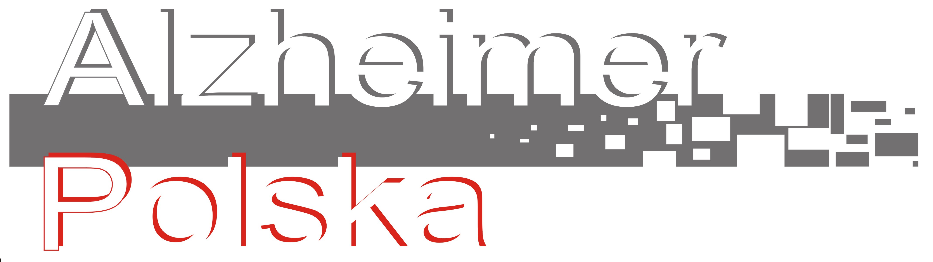 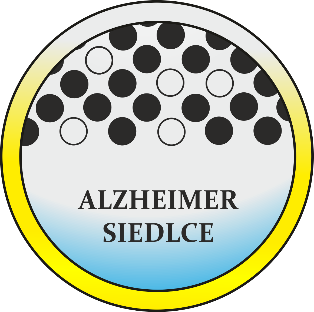 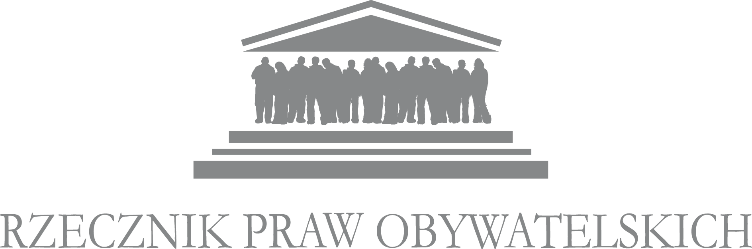 Od czerwca 2019 r. Stowarzyszenie realizuje kolejny projekt „Dostępność? Jesteśmy na tak – Opieka domowa nad osobą starszą w tym niesamodzielną z chorobą otępienną”, również dofinansowany ze środków budżetu Województwa Mazowieckiego. 
Podstawowe założenia projektu:
Rozszerzenie dostępności do usług opiekuńczych i pielęgnacyjnych.
Ograniczenie izolacji osób chorych na otępienie.
Zmniejszenie wykluczenia społecznego.
Zwiększenie świadomości społeczeństwa na temat choroby Alzheimera.
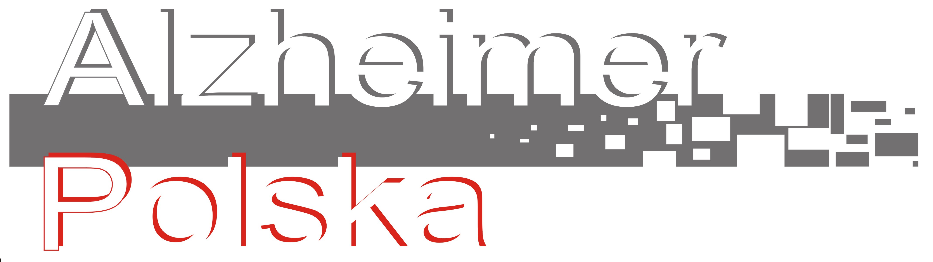 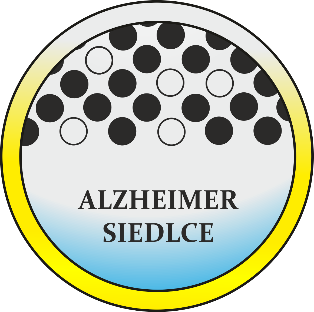 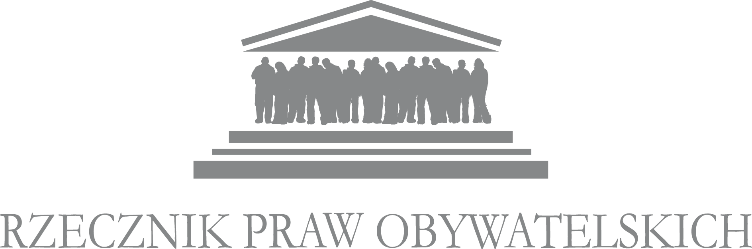 Projektem objęte są cztery rodziny z terenu miasta Siedlce i powiatu siedleckiego.
W ramach realizowanego zadania rodzina korzysta z bezpłatnych usług opiekuńczych oraz pielęgniarskich w miejscu zamieszkania chorego.
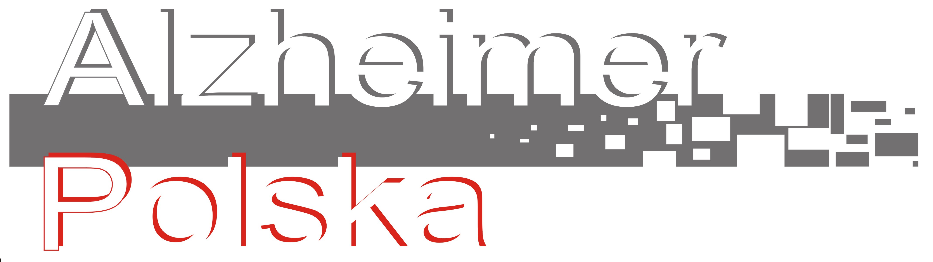 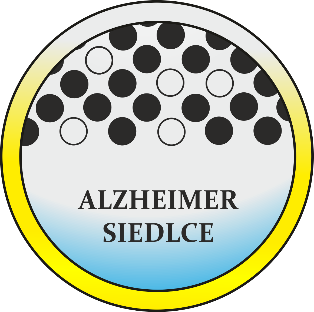 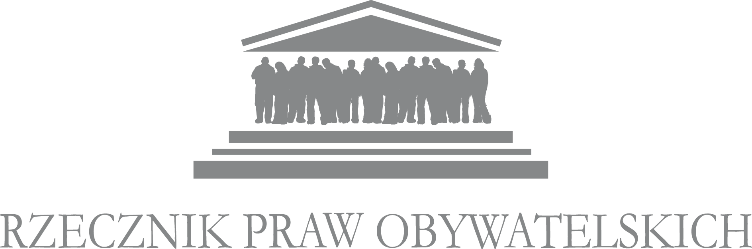 Siedleckie Stowarzyszenie Pomocy Osobom z Chorobą Alzheimera
adres biura
Siedlce, ul. Pescantina 8/72
tel. 502-368-046, 602-394-301, 504-220-068
e- mail: siedlce_alz@op.pl
www.alzheimer.org.pl